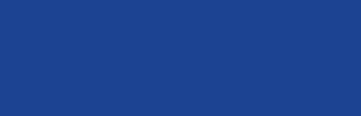 Promoting Student Resilience through the Curriculum| An Online Micro-credential Course
Dr Amy Irwin @Dr_AIrwin
Dr Ceri Trevethan @CeriTrevethan1
Dr Heather Branigan @HeatherBranigan
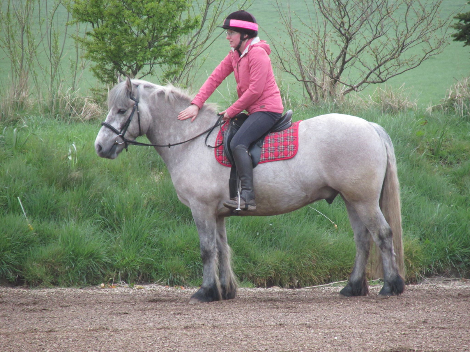 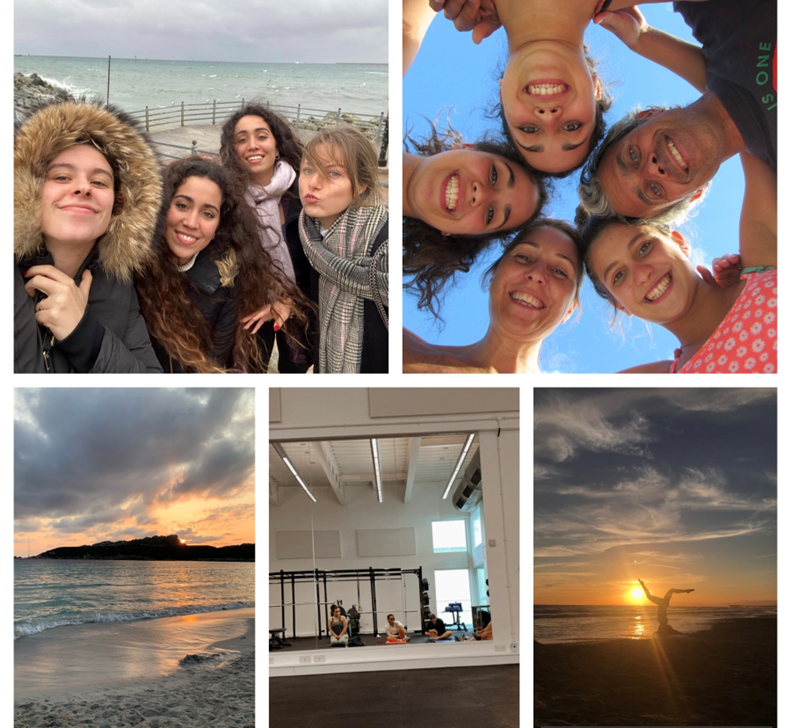 Project Team
Dr Amy Irwin, School of Psychology
Dr Heather Branigan, School of Psychology
Dr Ceri Trevethan, School of Psychology
Dr Joy Perkins, Centre of Academic Development
Caitlin Tawse, Student Intern
Sophie Westhead, Student Intern
Lea Tamba, Student Intern
Alice Alcaras, Student Intern

Funded by the Learning and Teaching Enhancement Programme
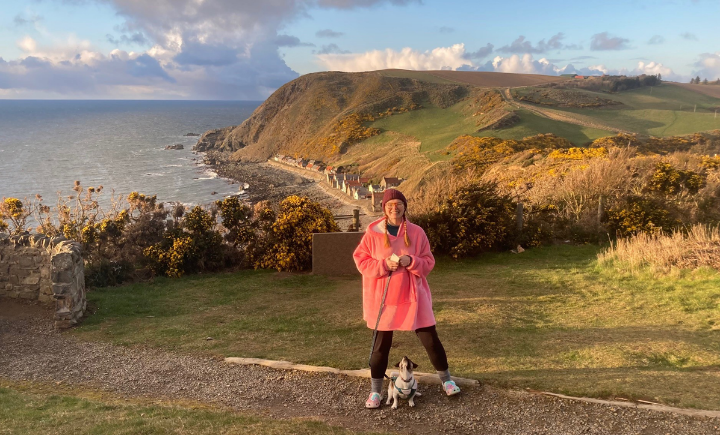 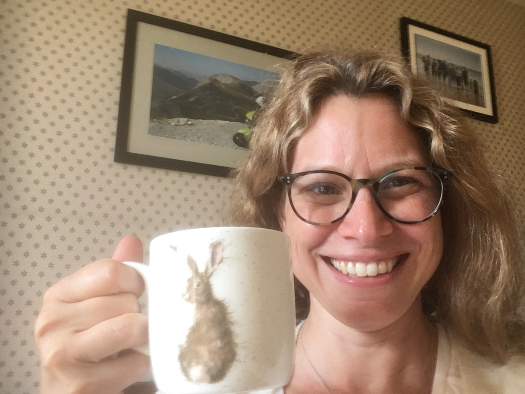 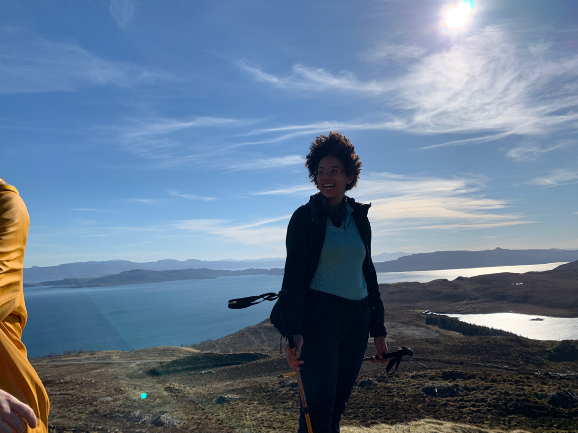 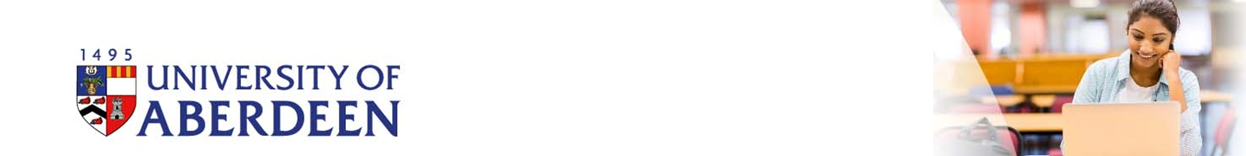 Overview
Aim: Develop a micro-credential online course designed to promote, support and enhance student resilience

Phase 1 – Plan and Explore
Literature review and focus groups
Course framework
Phase 2 – Design and Create
Student-generated content
Resilience walks
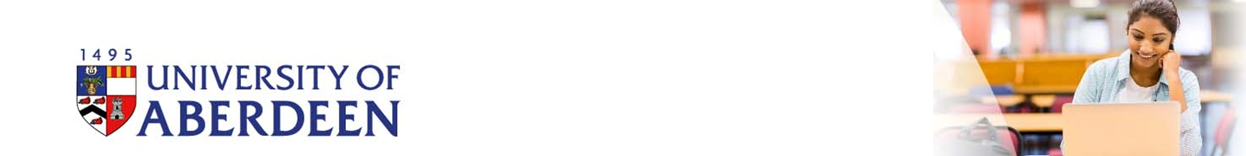 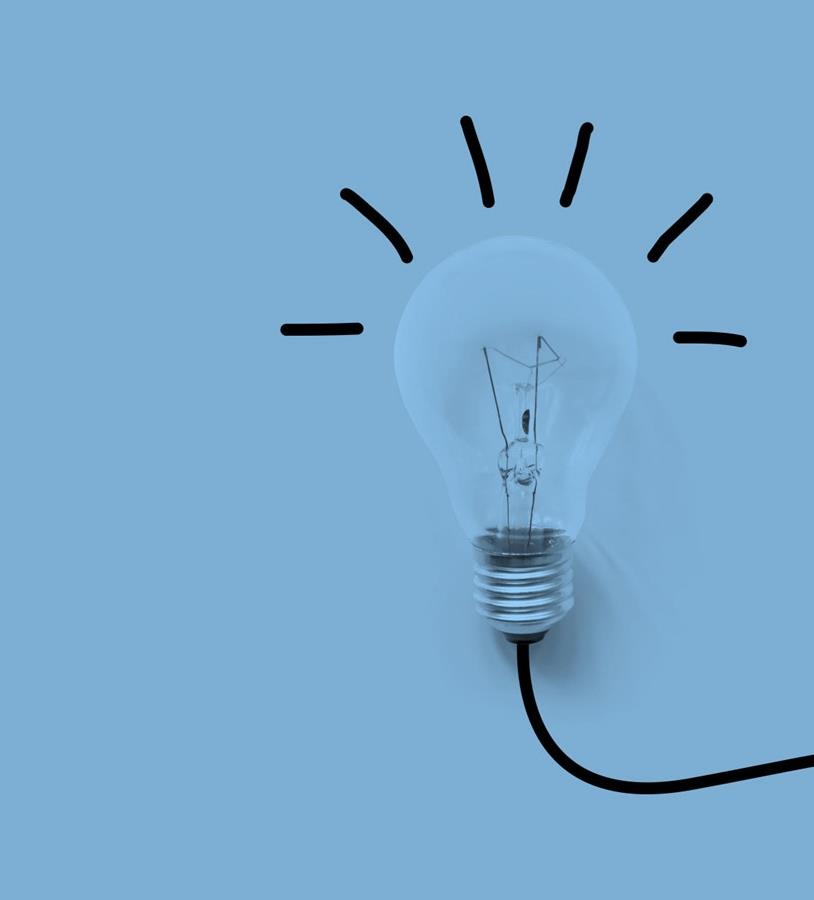 Phase 1: Plan and Explore
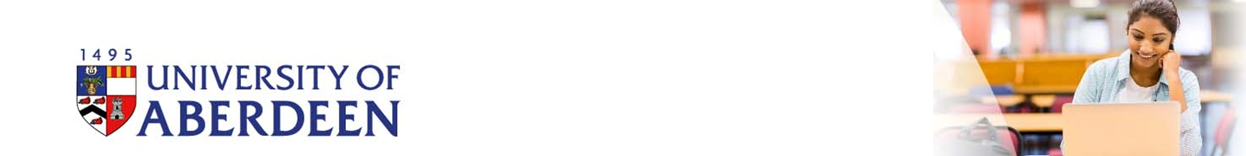 Phase 1 – Literature Review
Led by student intern: Caitlin Tawse

Resilience definition: “a dynamic process of positive adaptation in the face of adversity or challenge. This process involves the capacity to negotiate for, and draw upon, psychological, social, cultural and environmental resources” (Brewer et al., 2019).
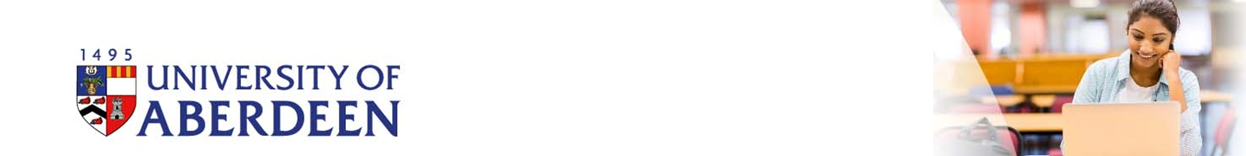 Resilience – Links to Mental Health and Wellbeing
1
2
3
4
Value of peer support, student-generated content and voices
The value of social support
The need for action!
Social support builds resilience and helps to manage stress. 
Support can include friends & family, University, work, 3rd sector organisations …
Understanding resilience
Trusted voices (talking about their own experiences) help with engagement and inclusivity.
Research highlights difficulties many students experience accessing support for their mental health and wellbeing needs.
Being prepared for challenges, understanding that skills can be developed and having realistic expectations all build resilience and improve coping.
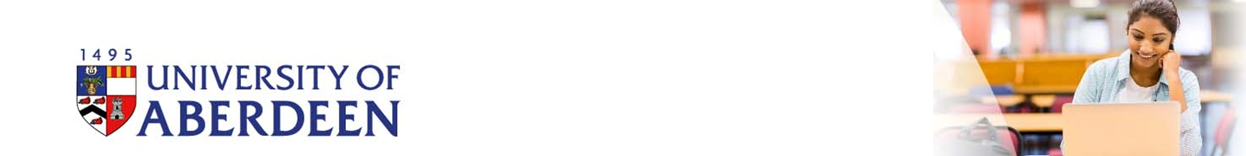 Phase 1 – Focus Groups
Led by student intern: Sophie Westhead
Five focus groups (3-4 students per group)
Mixed disciplines (Psychology, Law, Music etc.) and years (1-4).
Practical Aims:
Gather initial reactions to proposed resilience course.
Get feedback on proposed course design, content and mechanisms.
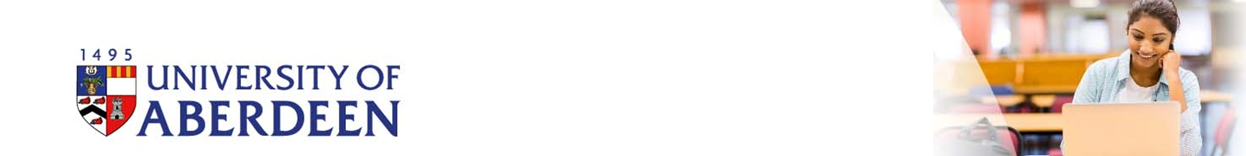 Phase 1 – Focus Group Insights
Resilience is important
Practical resilience strategies useful.
Important to link to external resources / support
Student generated content important.
Physical and mental health important
Importance of interaction
Activities more engaging than lectures.
Podcasts more appealing than lectures.
In-person element may be required for certain aspects.
Course certificate on completion may increase sign-up.
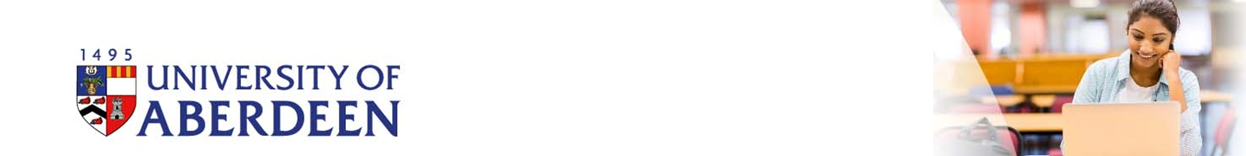 Outcome: Course Framework
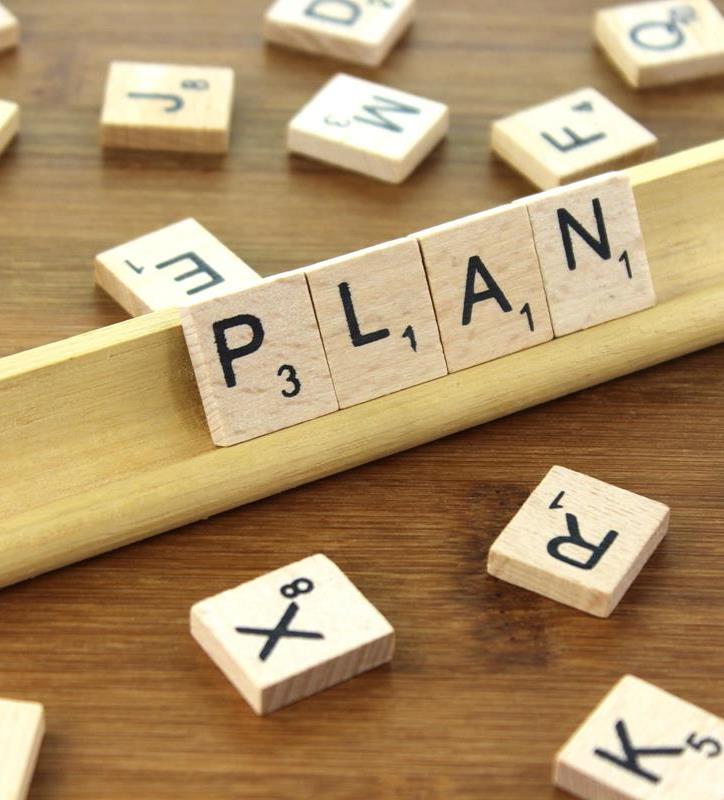 Week 1: What is resilience and why do I want it?
Week 2: Adversity impacts everyone
Week 3: Building resilience and coping with adversity
Week 4: The importance of community and social connections
Week 5: Reflection
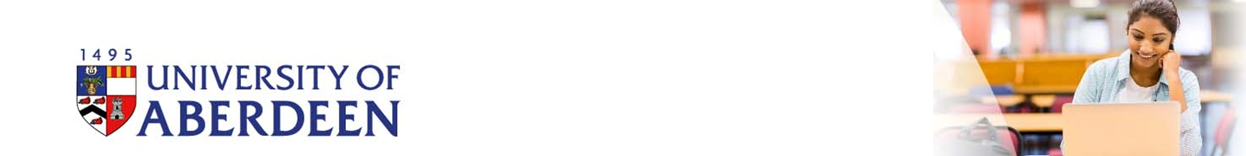 This Photo by Unknown Author is licensed under CC BY-SA
Resilience Course – Key Principles
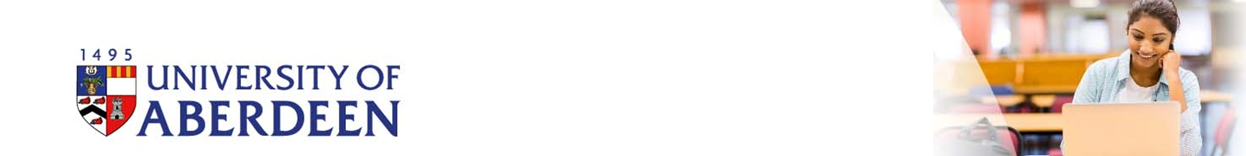 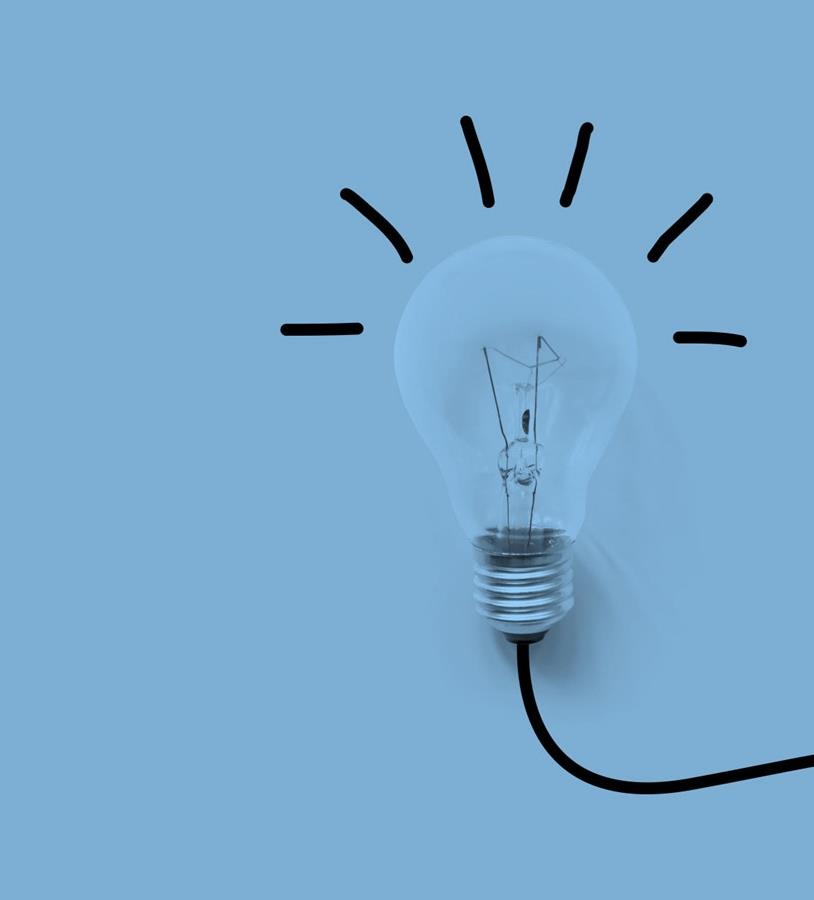 Phase 2: Design and Create
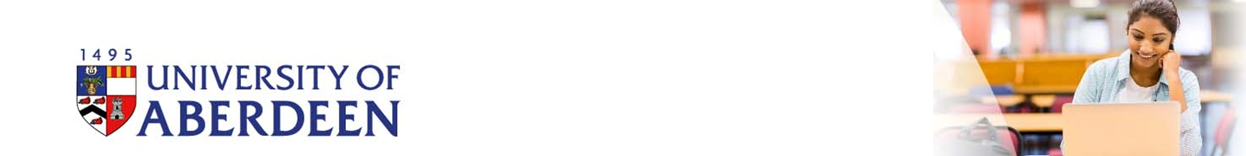 Student-developed content
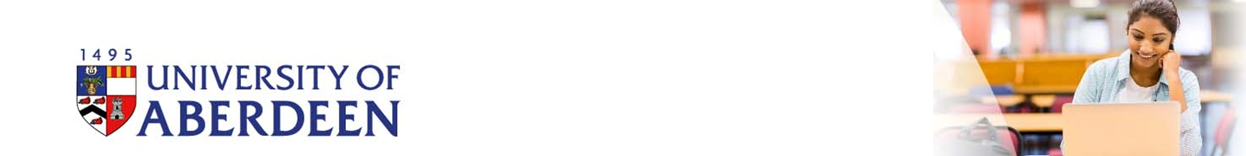 Student-Generated Content: An Example
Led by student intern: Alice Alcaras
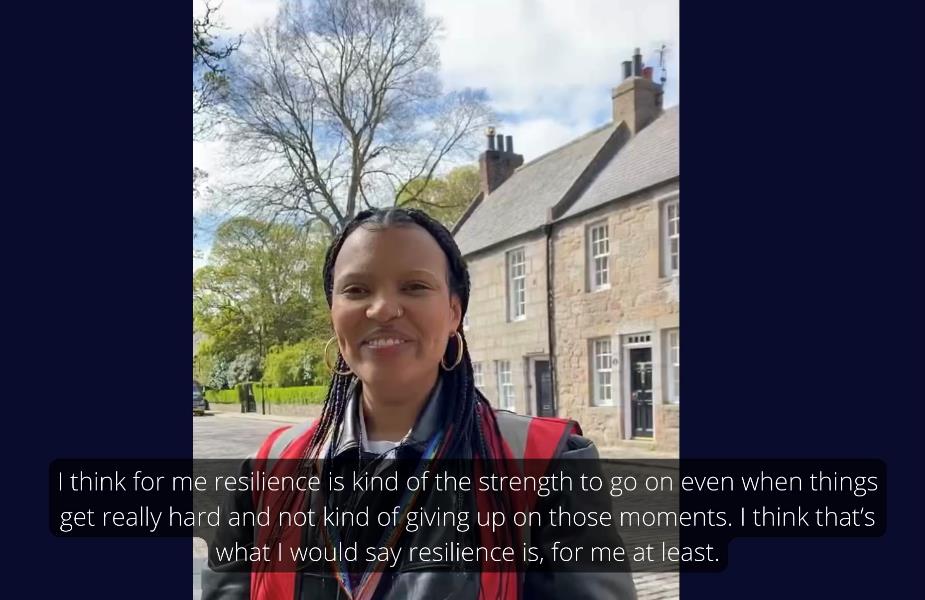 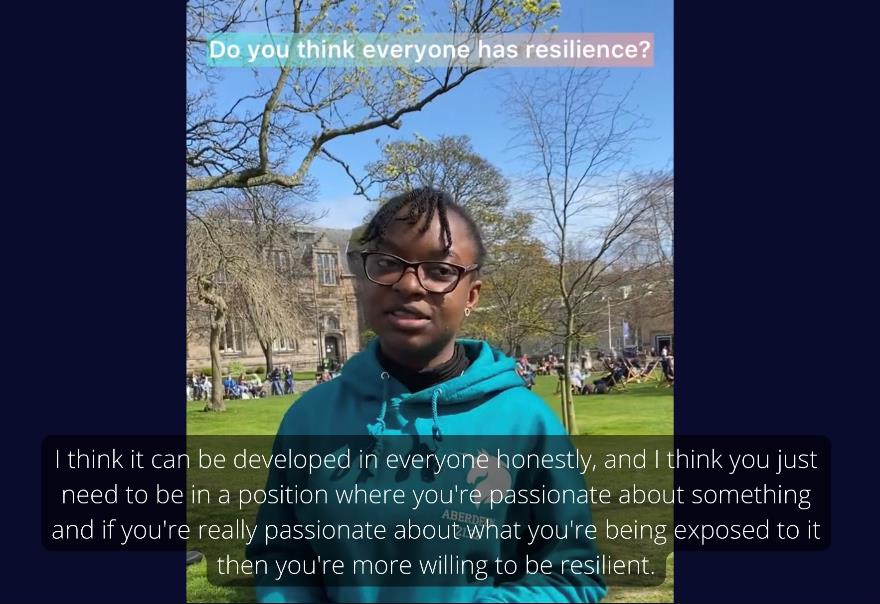 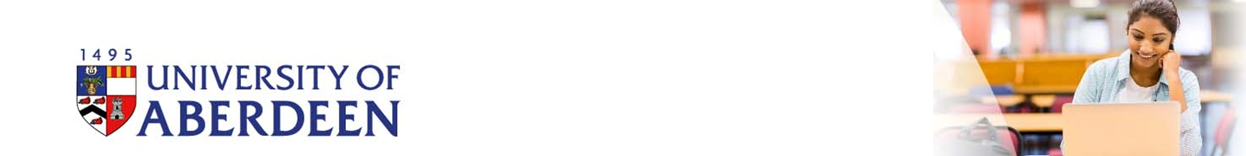 Resilience Walks
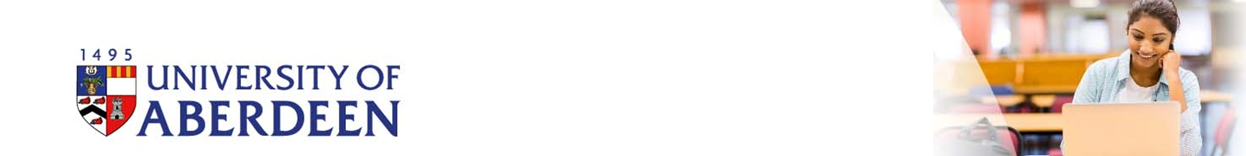 Example – Garden Walk
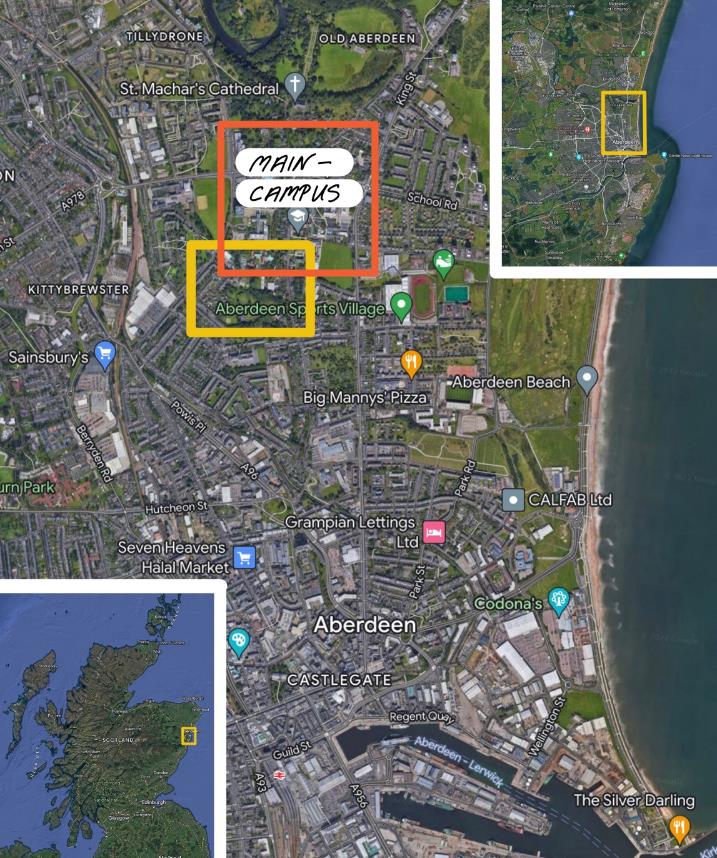 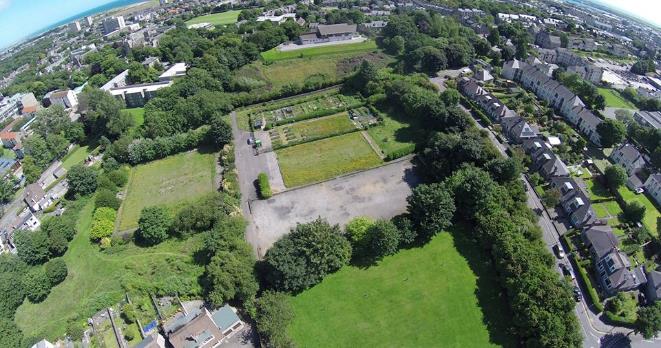 Led by student intern: Lea Tamba

“EXPLORE”    20 min1.2 km
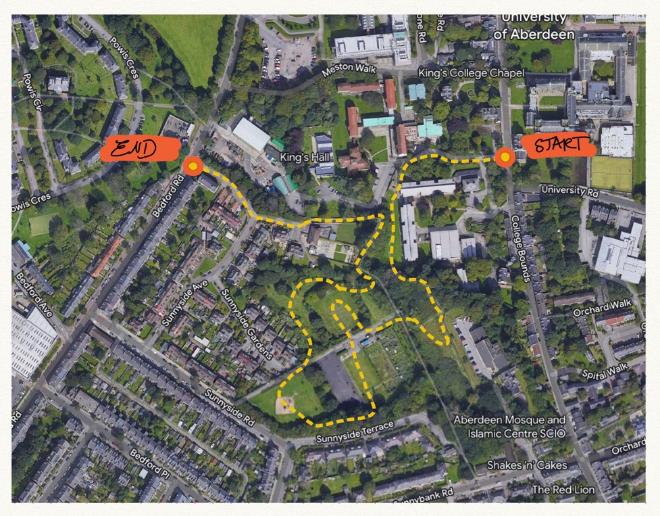 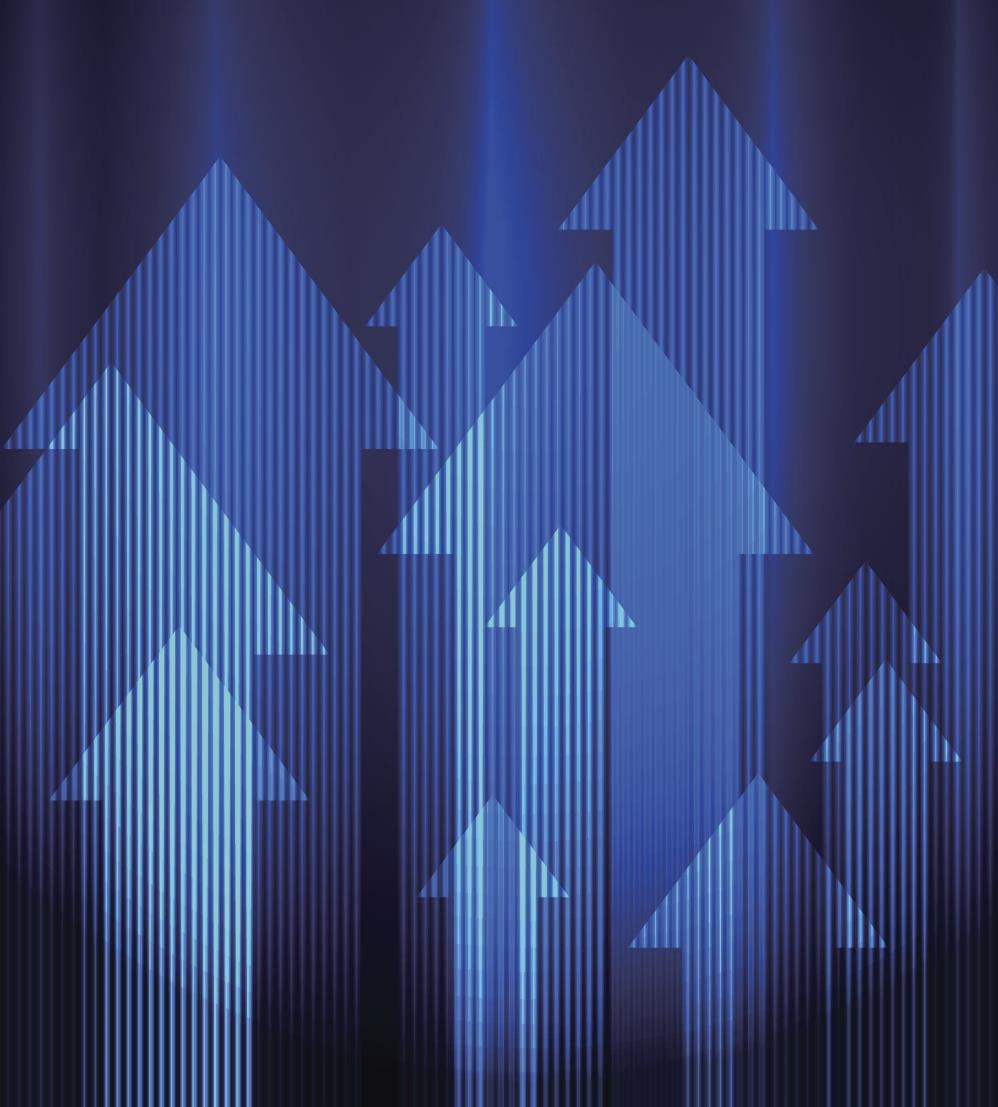 Future Directions
Course Design
Course administration (Quality Assurance)
Continue generation of materials

Resilience Walks
Trialling of activities and routes
Ensuring accessibility 

Continued evaluation
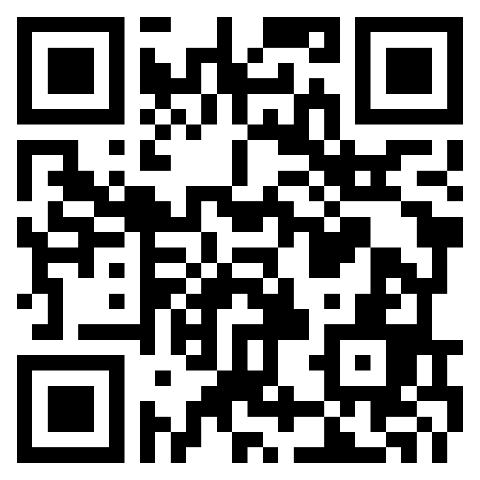 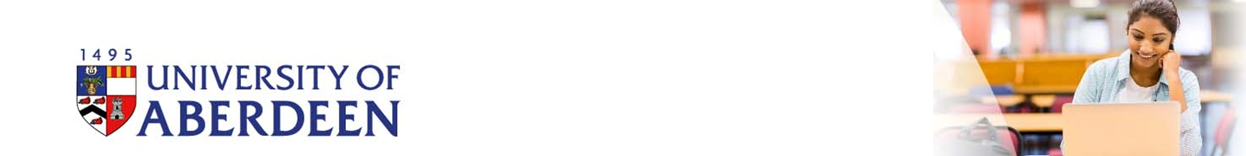 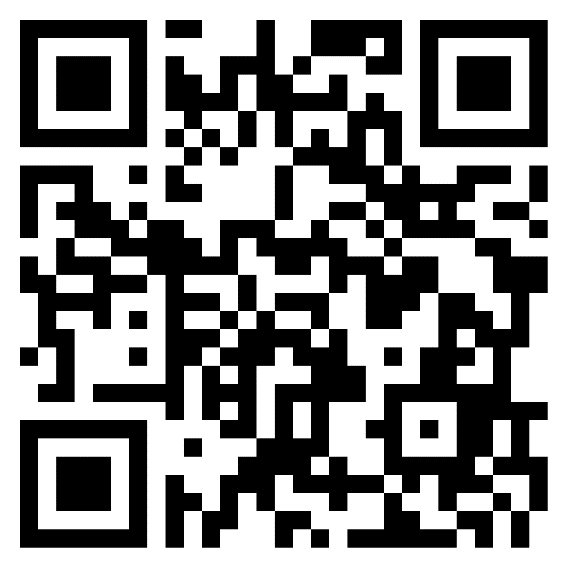 Thank You!
We are happy to take any questions or points for discussion

heather.branigan@abdn.ac.uk | @HeatherBranigan
a.irwin@abdn.ac.uk | @Dr_AIrwin
c.trevethan@abdn.ac.uk |@CeriTrevethan1
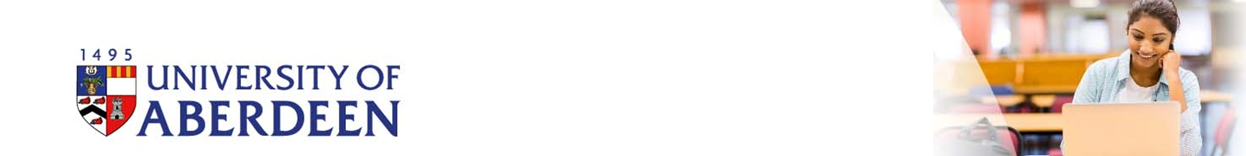